Brief Announcement: Sorting on Skip Chains
Ajoy K. Datta, Lawrence L. Larmore, and Stéphane Devismes
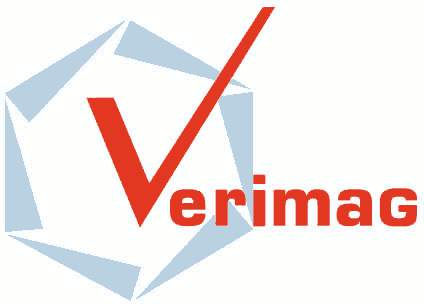 Skip Chain
Major nodes
Left
Right
Relay nodes
October, 11, 2011
SSS'2011, Grenoble
2
Skip Chain Sorting
3
6
2
2
3
6
October, 11, 2011
SSS'2011, Grenoble
3
Contribution
Skip Chain Sorting Algorithm
Self-stabilizing
Silent
Locally shared memory model
Unfair demon
O(b) space, b = number of bits to encode a value
O(md) rounds
m : number of major nodes
d : maximum number of relay between two major nodes
md = O(n) if the spacing between major processes is roughtly equal
October, 11, 2011
SSS'2011, Grenoble
4
Overview
Idea : distributed bubble sort
Arbitrary Configurations
Error Correction
Normal Configurations
Sorting
Legitimate Configurations
October, 11, 2011
SSS'2011, Grenoble
5
Data Structure
3
2
6
October, 11, 2011
SSS'2011, Grenoble
6
Swap
2
6
6
6
6
6
2
6
2
2
2
2
6
2
Synchronization between swaps : 4 colors
October, 11, 2011
SSS'2011, Grenoble
7
Colors
A value moves to the left at the crest of wave 0

A value moves to the right at the crest of wave 1

Colors 2 and 3 to avoid ambiguïty and to synchronize

Color E: error color
October, 11, 2011
SSS'2011, Grenoble
8
Example
Compare and swap
V(x)
V(y)
3
3
0
2
3
0
X
Y
z
October, 11, 2011
SSS'2011, Grenoble
9
Example
V(x)’
V(y)’
3
3
1
2
0
0
X
0, V(x)’
Y
1, V(y)’
z
October, 11, 2011
SSS'2011, Grenoble
10
Example
Compare and swap
V(u)  V(x)’
V(y)’
V(x)’
V(y)’
0
3
1
2
0
1
X
Y
z
October, 11, 2011
SSS'2011, Grenoble
11
Example
Compare and swap
V(y)’
V(x)’
V(y)’
V(u)’
V(x)’’
1
0
1
3
0
2
X
1, V(x)’’
Y
2
z
October, 11, 2011
SSS'2011, Grenoble
12
Example
V(y)’
V(x)’’
V(y)’
V(u)’
V(x)’’
1
0
2
3
1
2
X
Y
z
October, 11, 2011
SSS'2011, Grenoble
13
Example
V(y)’
V(x)’’
V(y)’
V(u)’
V(x)’’
1
0
3
3
2
2
X
3
2
Y
z
October, 11, 2011
SSS'2011, Grenoble
14
Example
V(y)’
V(x)’’
V(y)’
V(u)’
V(x)’’
2
0
3
3
2
3
X
Y
z
October, 11, 2011
SSS'2011, Grenoble
15
Example
Compare and swap
V(y)’  V(z)
V(x)’’
V(y)’
V(u)’
V(x)’’
2
1
3
0
2
3
X
Y
z
October, 11, 2011
SSS'2011, Grenoble
16
Example
V(y)’’ V(z)’
V(x)’’
V(y)’
V(u)’
V(x)’’
3
2
3
1
2
0
X
3
Y
0, V(y)’’
z
October, 11, 2011
SSS'2011, Grenoble
17
Example
V(y)’’ V(z)’
V(x)’’
V(y)’’
V(u)’
V(x)’’
3
2
0
1
3
0
X
Y
z
October, 11, 2011
SSS'2011, Grenoble
18
Example
V(y)’’ V(z)’
V(x)’’
V(y)’’
V(u)’
V(x)’’
3
3
0
2
3
0
X
Y
z
October, 11, 2011
SSS'2011, Grenoble
19
Error correction
October, 11, 2011
SSS'2011, Grenoble
20
Silence
2
3
3
3
6
3
2
2
2
3
Done
October, 11, 2011
SSS'2011, Grenoble
21
Perspective
Can we enhance the round complexity to O(n) rounds ?

Step complexity ?
October, 11, 2011
SSS'2011, Grenoble
22
Thank you
October, 11, 2011
SSS'2011, Grenoble
23
Min-Max Search Tree
1
min
9
5
10
max
<=
<=
6
2
3
min
<=
4
7
8
max
October, 11, 2011
SSS'2011, Grenoble
24